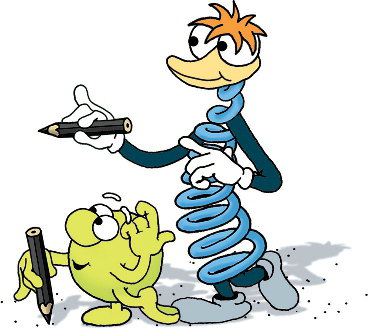 Flex und Flo Seite 33
Das kennst du schon:
5 • 9 = 45
45 : 9 = 5

45 : 5 = 9
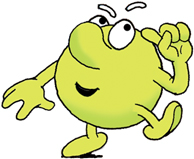 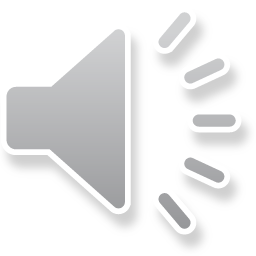 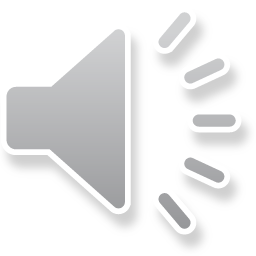 5 • 9 = 45
9 • 5 = 45
4 Aufgaben
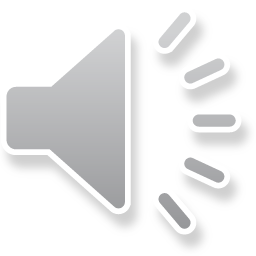 5 • 9 = 45

9 • 5 = 45
45 : 9 = 5

45 : 5 = 9
sind eine Aufgabenfamilie
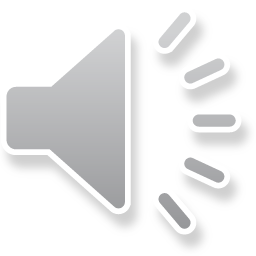 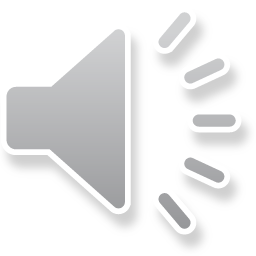 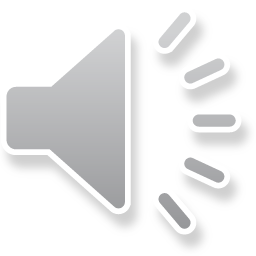 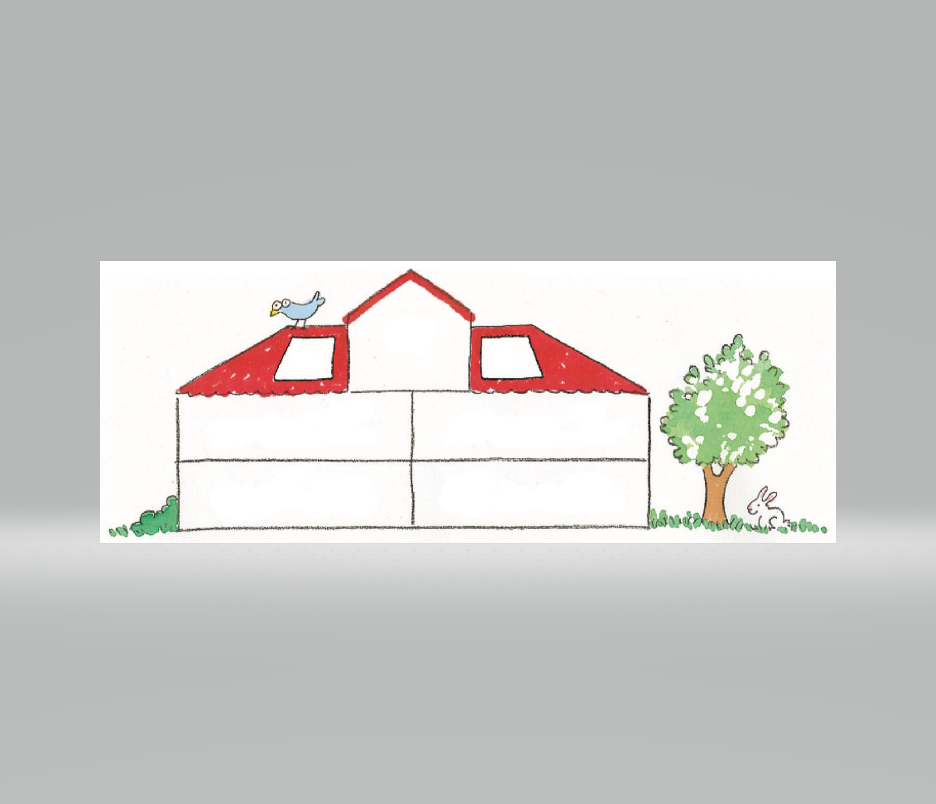 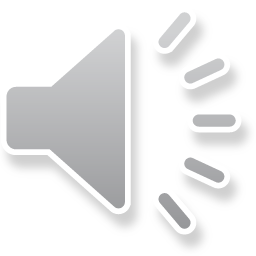 45
9
5
5 • 9 = 45
45 : 9 = 5
45 : 5 = 9
9 • 5 = 45
Und jetzt?
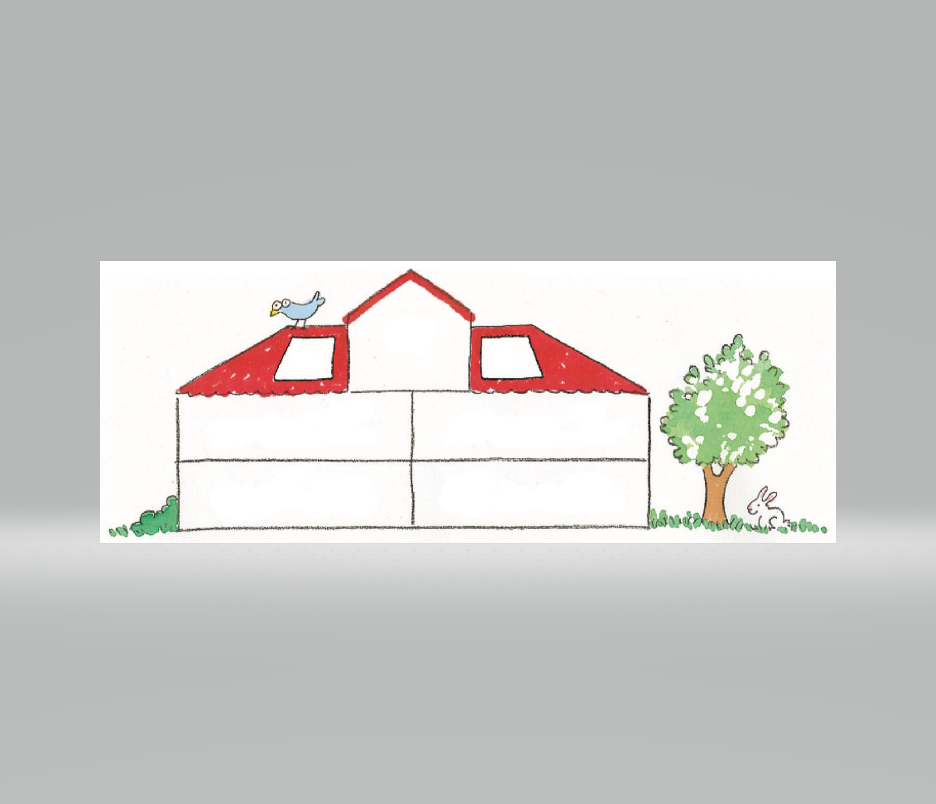 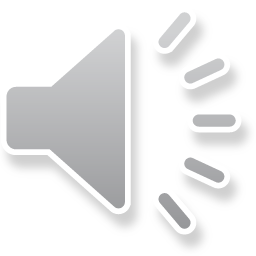 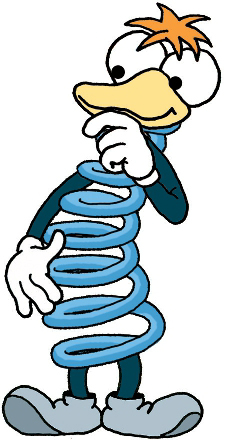 27
9
3
27 : 9 = 3
3 • 9 = 27
9 • 3 = 27
27 : 3 = 9
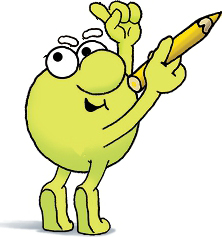 Ich hab‘s!
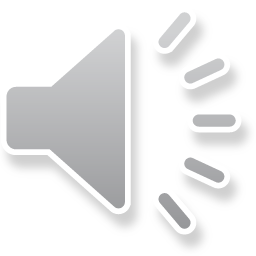 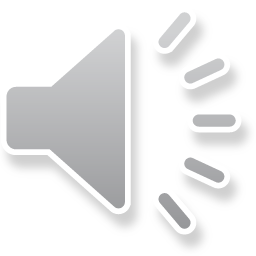